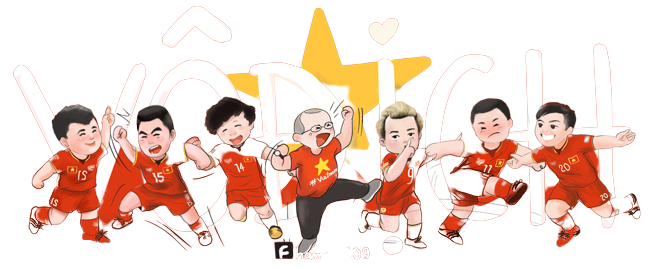 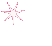 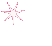 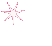 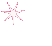 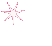 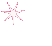 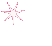 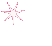 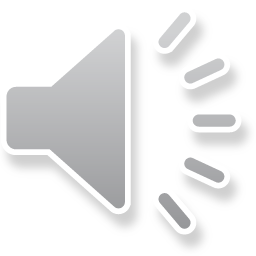 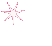 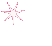 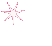 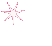 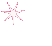 VIỆT NAM VÔ ĐỊCH
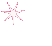 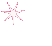 EM TẬP LÀM THỦ MÔN
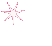 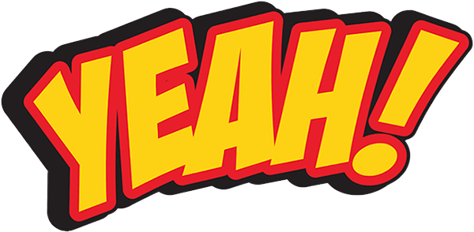 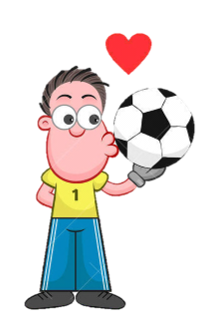 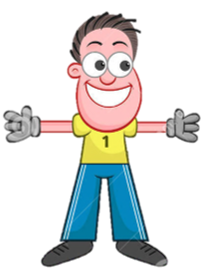 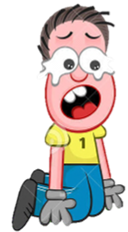 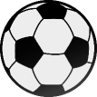 A.  75
B.  85
D.  70
C.  65
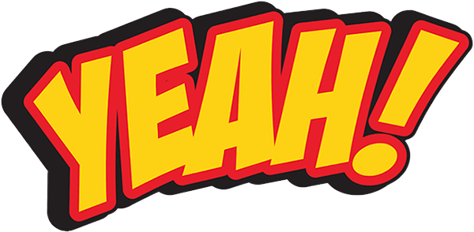 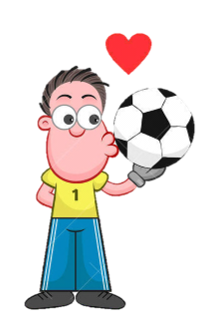 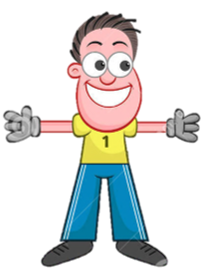 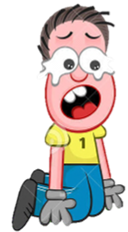 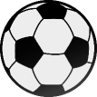 A.  59
B.  48
D.  49
C.  39
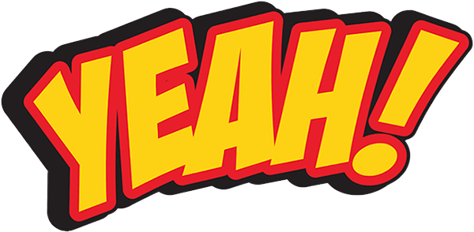 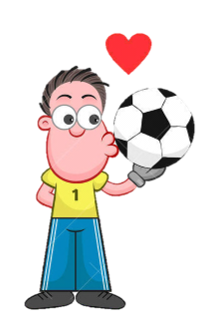 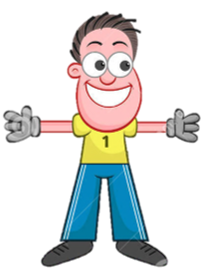 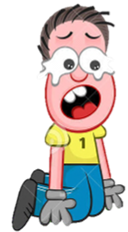 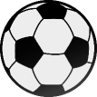 Tìm phép tính có kết quả bằng nhau:
45 + 16
A. 89 - 52
B. 52 + 26
C. 100 – 39
D. 100 – 49
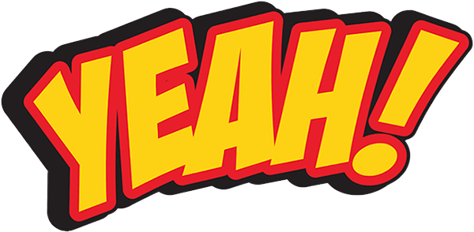 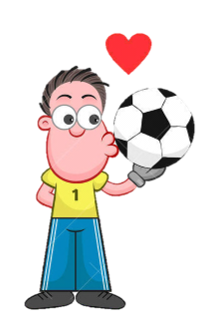 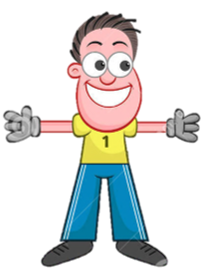 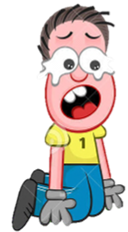 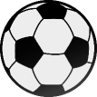 Điền dấu >; < ; = vào ô trống:
56 + 35         100 – 26
A.  >
B.  <
C.  =
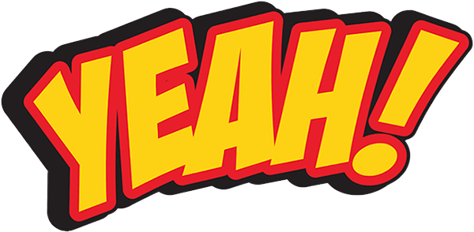 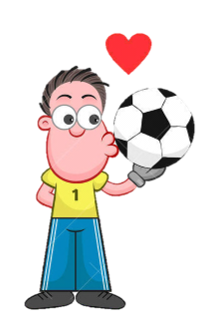 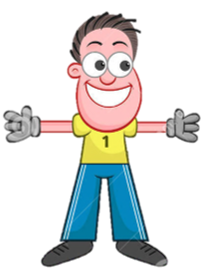 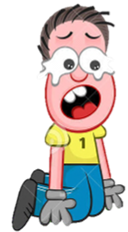 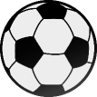 Phép tính nào đúng?
CHÀO MỪNG CÁC EM ĐẾN VỚI TIẾT HỌC
ÔN TẬP VỀ PHÉP CỘNG, PHÉP TRỪ TRONG PHẠM VI 100
Tiết 1
1
Đặt tính rồi tính:
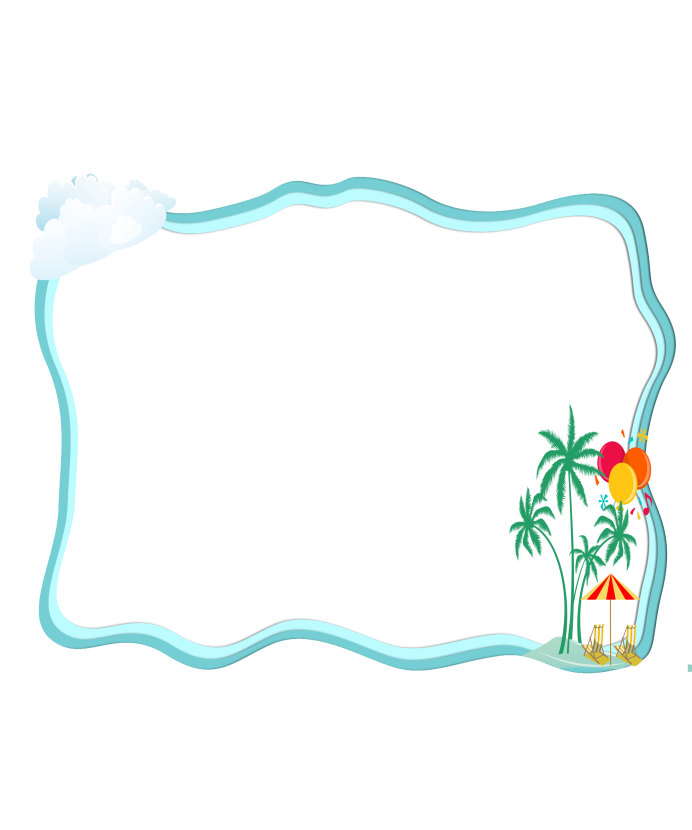 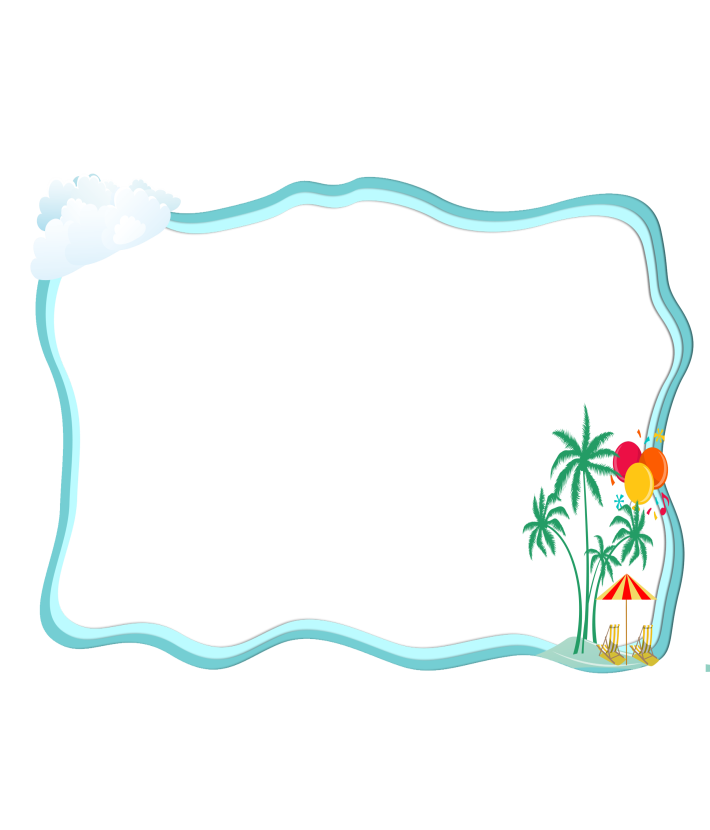 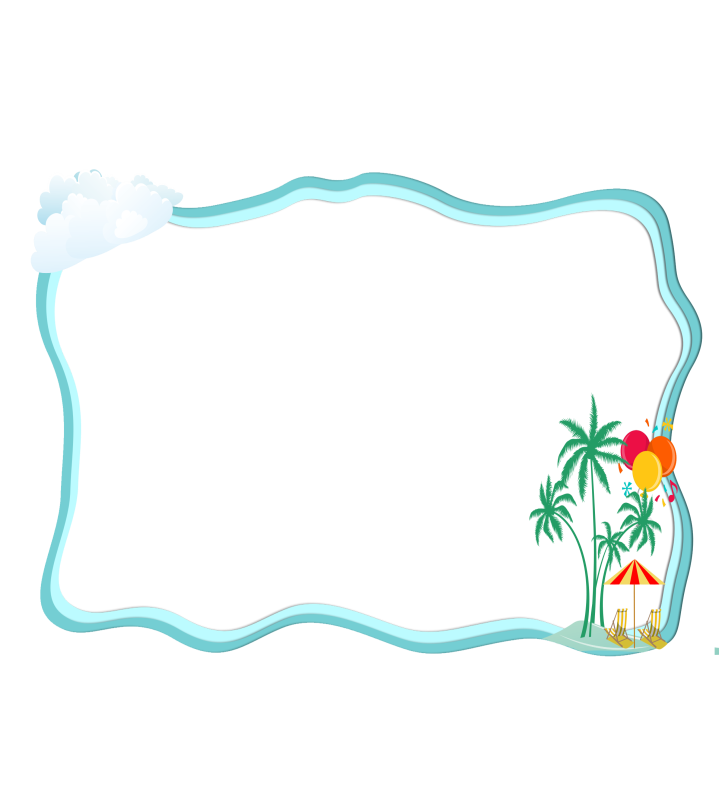 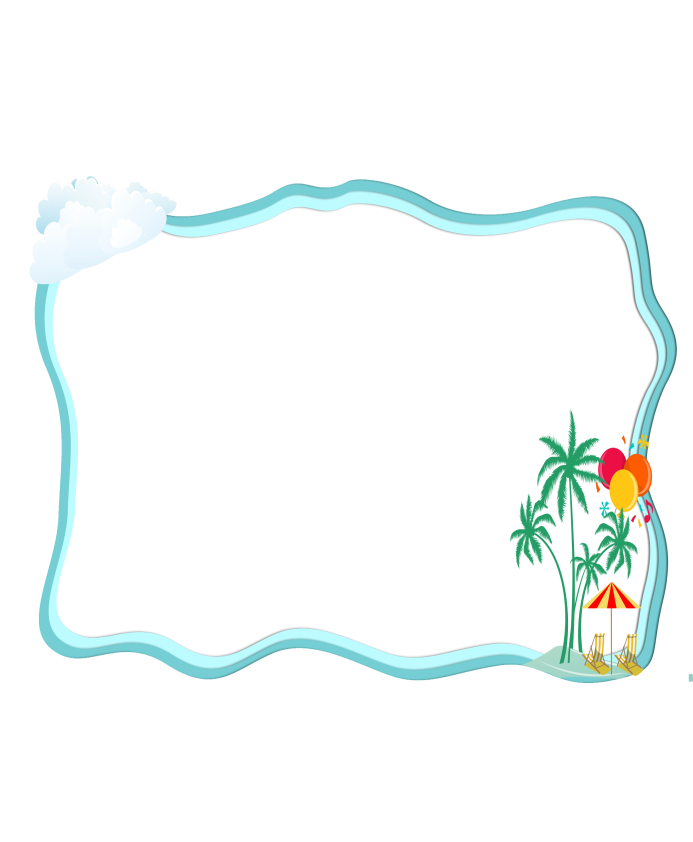 31 + 48
80 – 56
8 + 92
100 – 4
16 + 38
42 – 27
77 + 23
100 - 89
1
Đặt tính rồi tính:
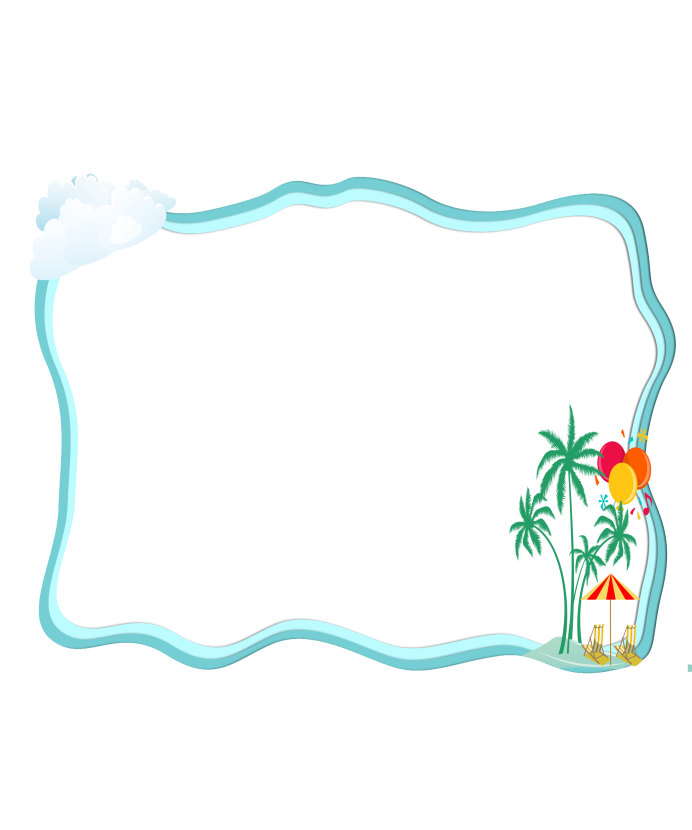 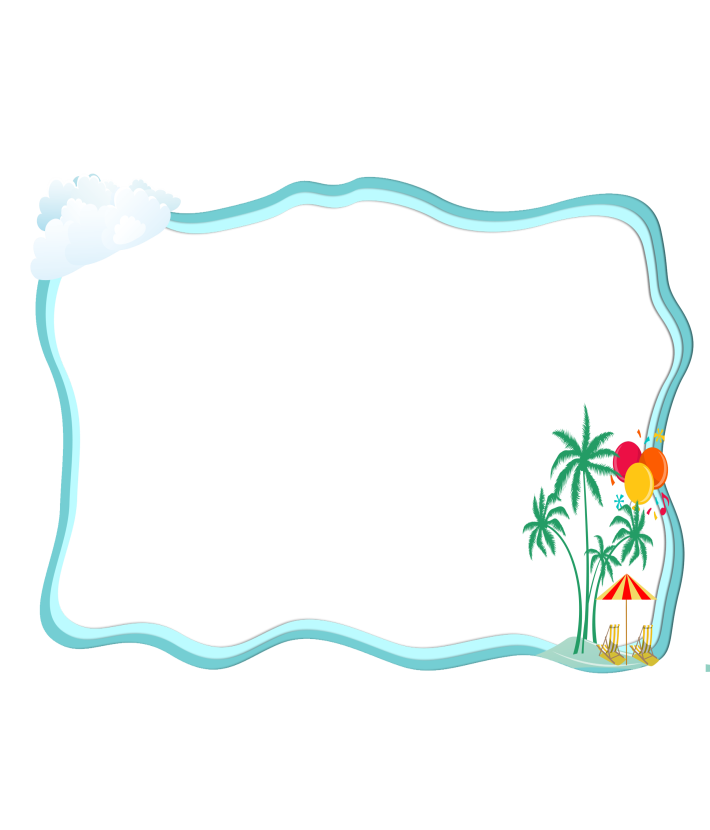 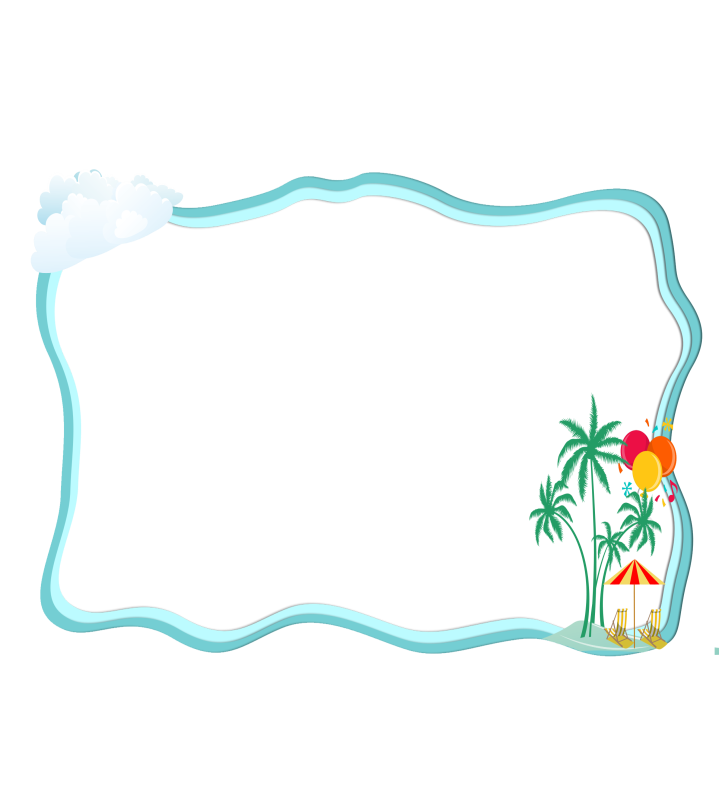 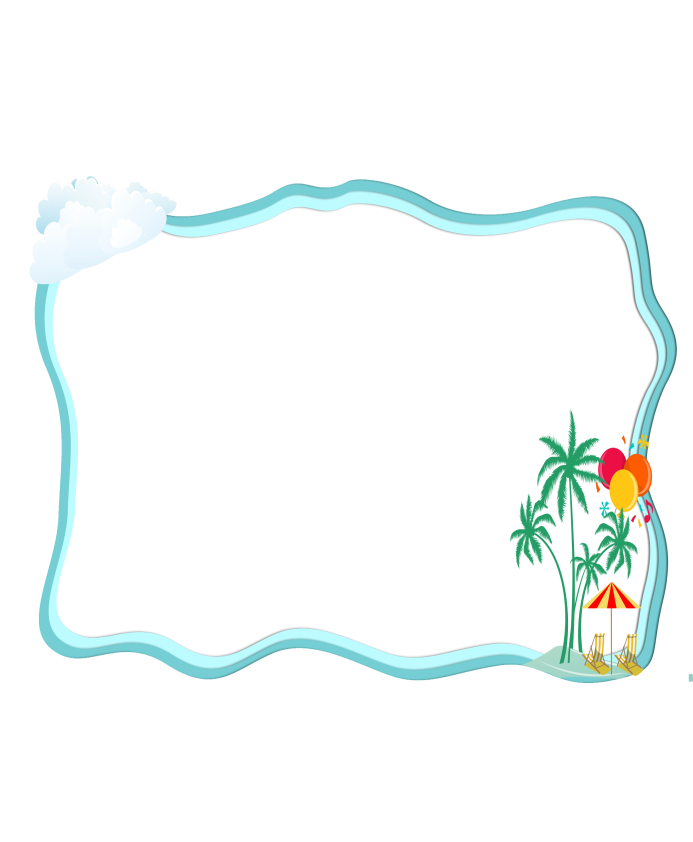 31 + 49
80 – 56
8 + 92
100 – 4
16 + 38
42 – 27
77 + 23
100 - 89
2
Tìm các phép tính có kết quả bằng nhau
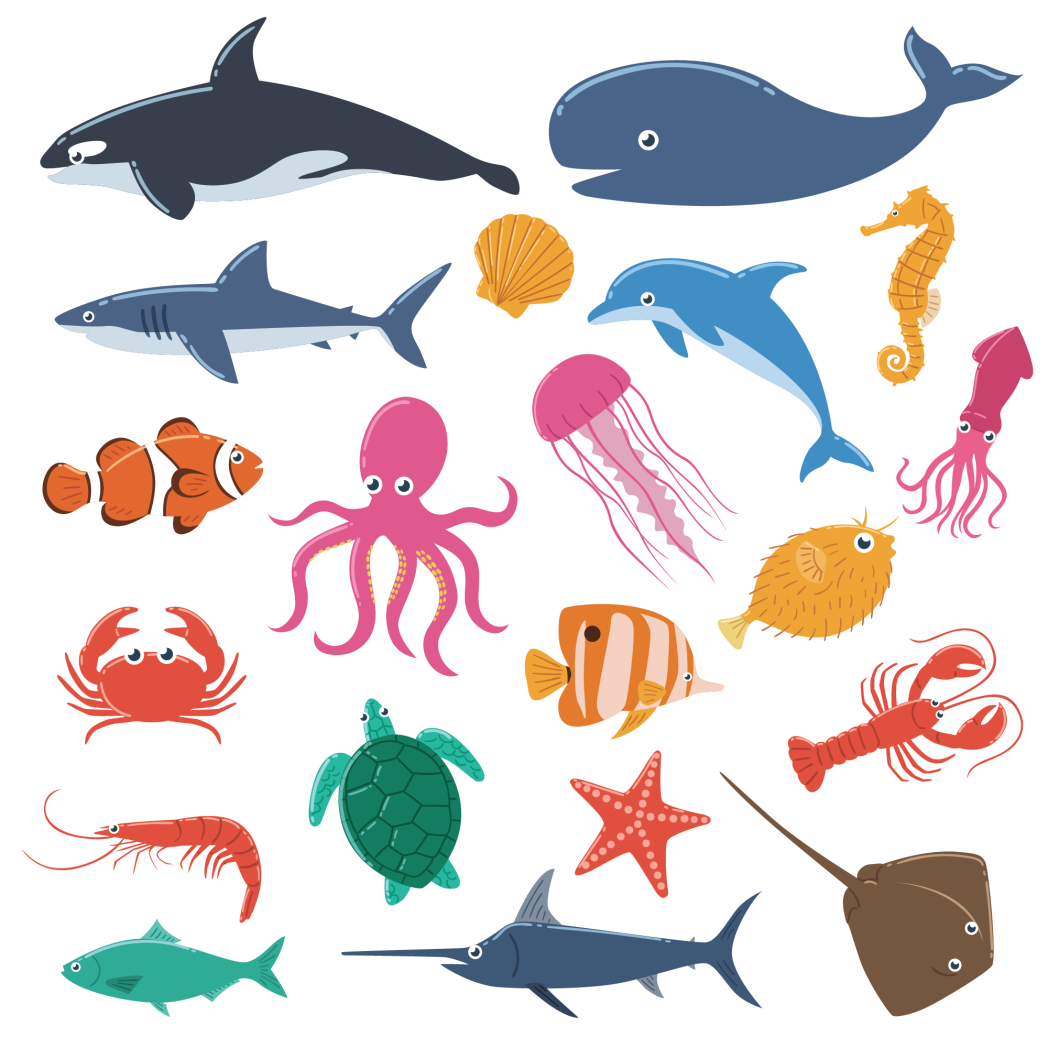 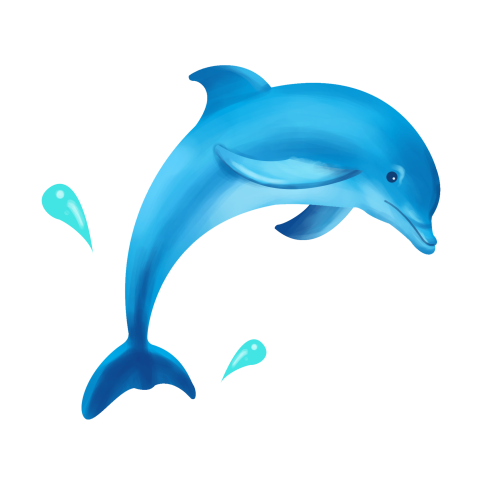 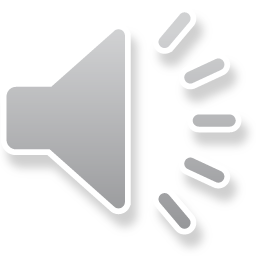 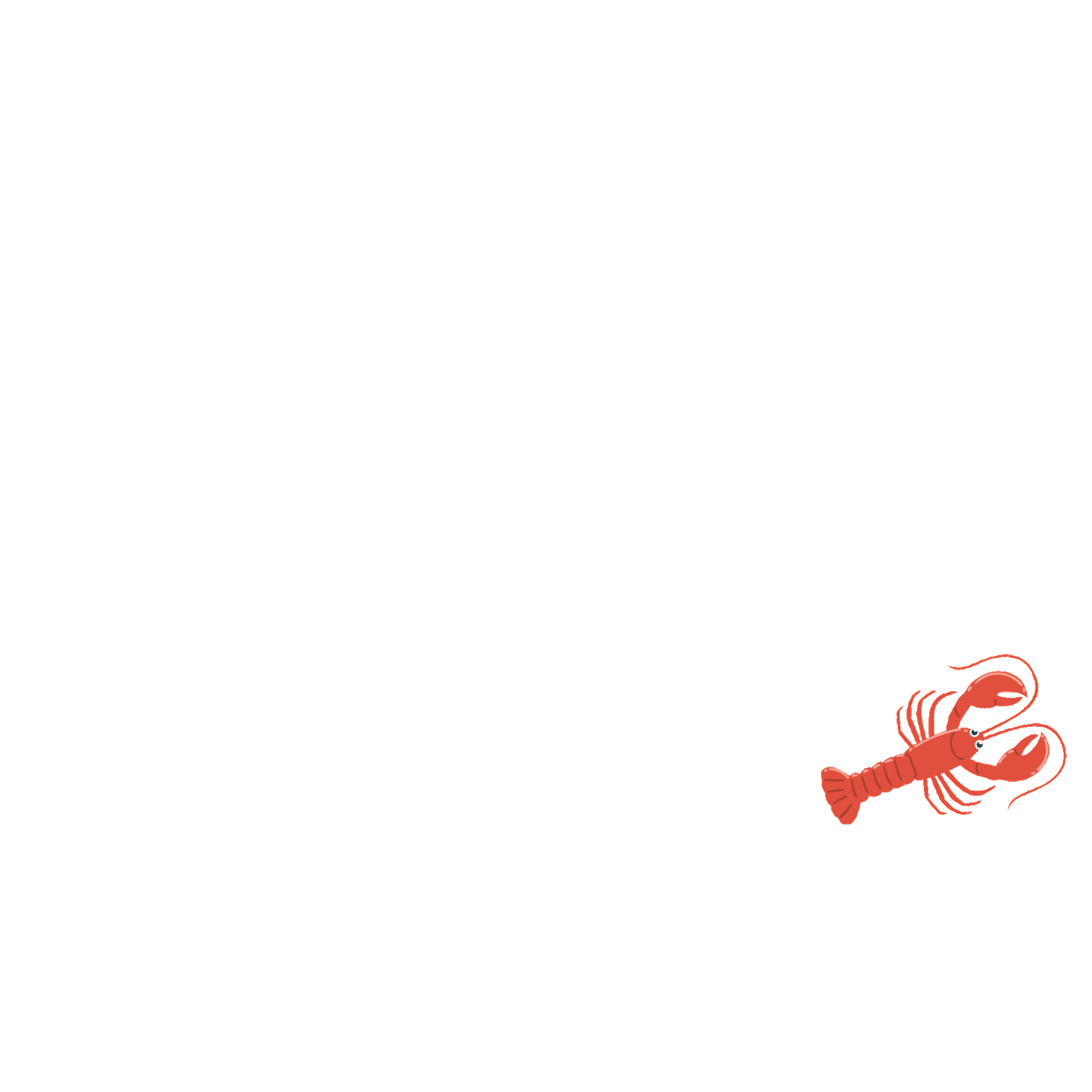 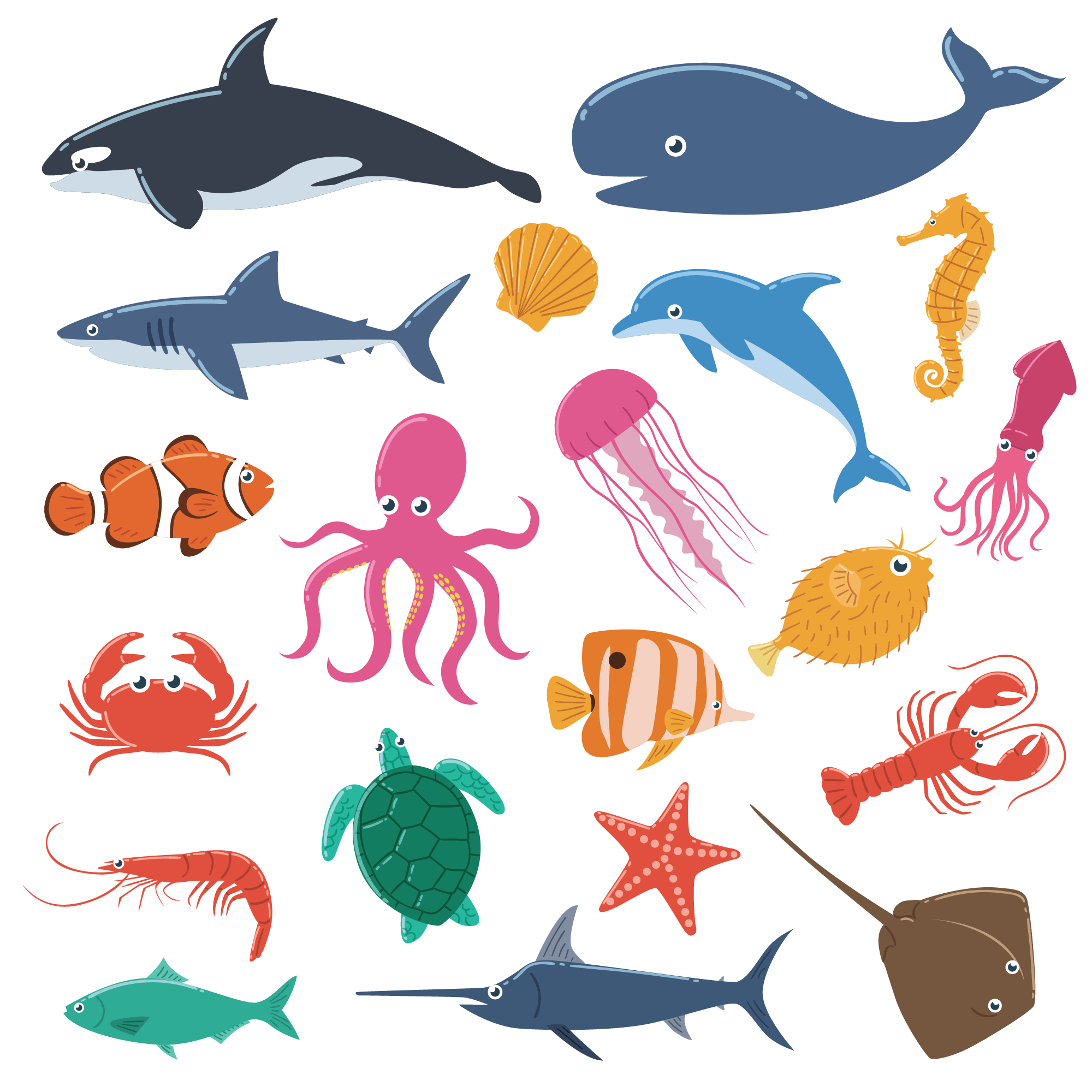 75 – 10
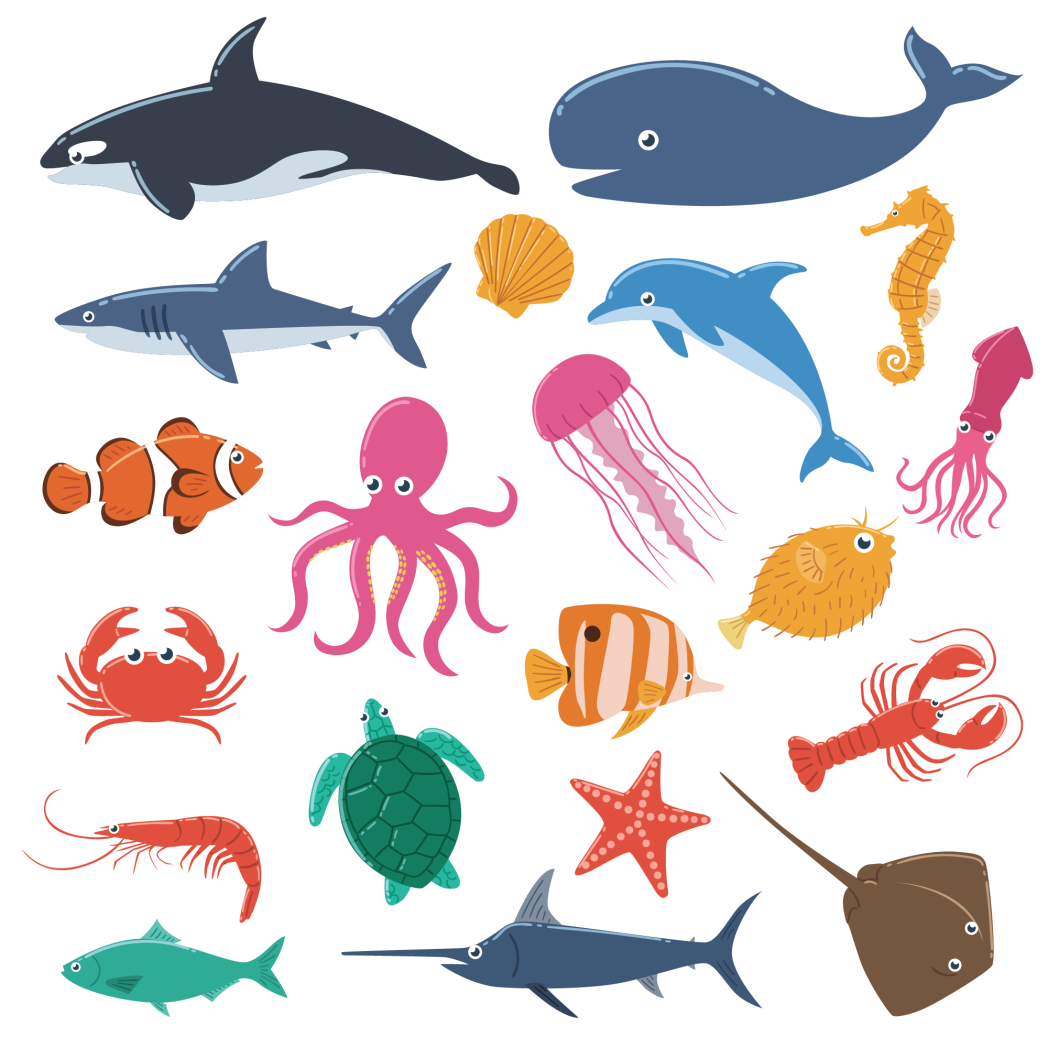 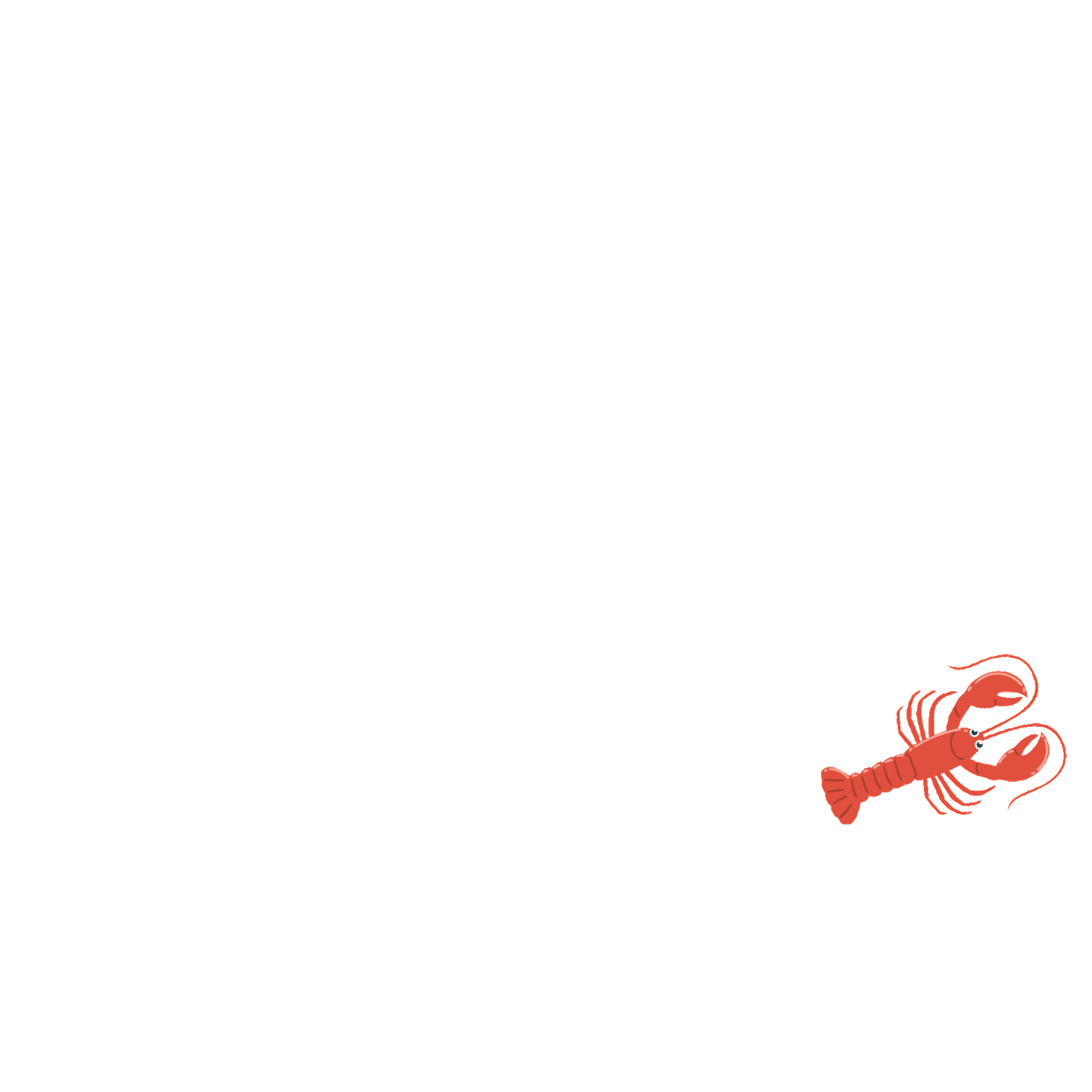 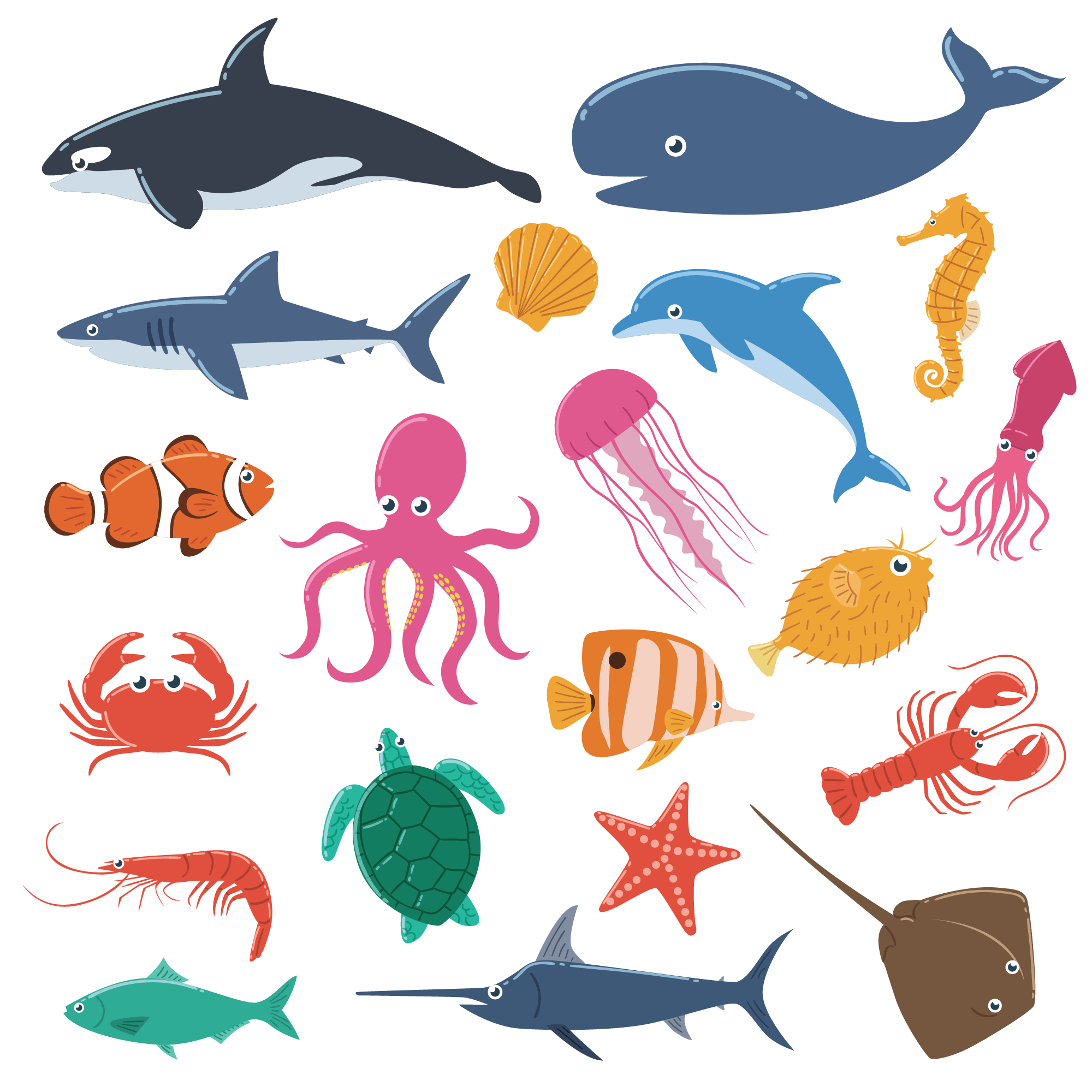 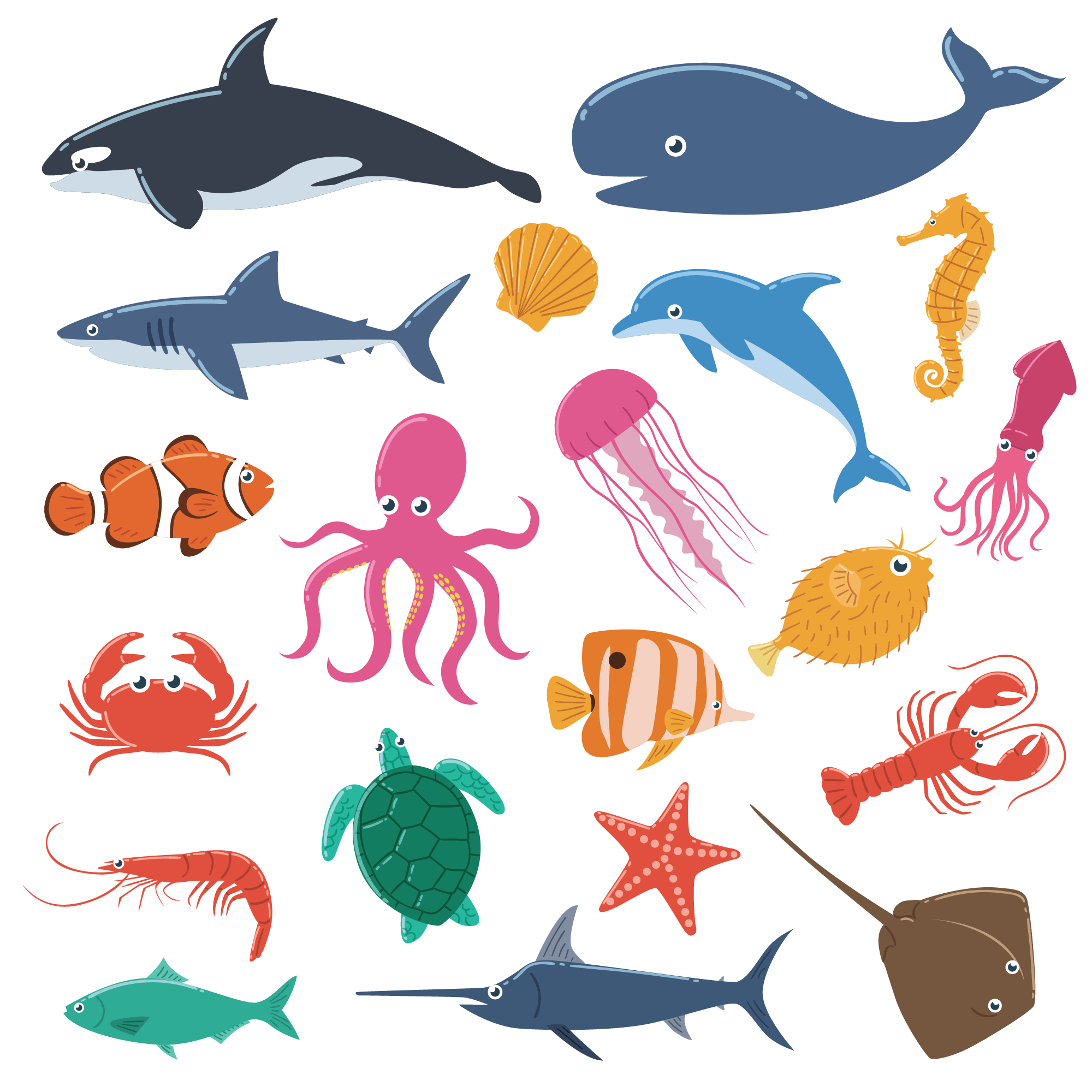 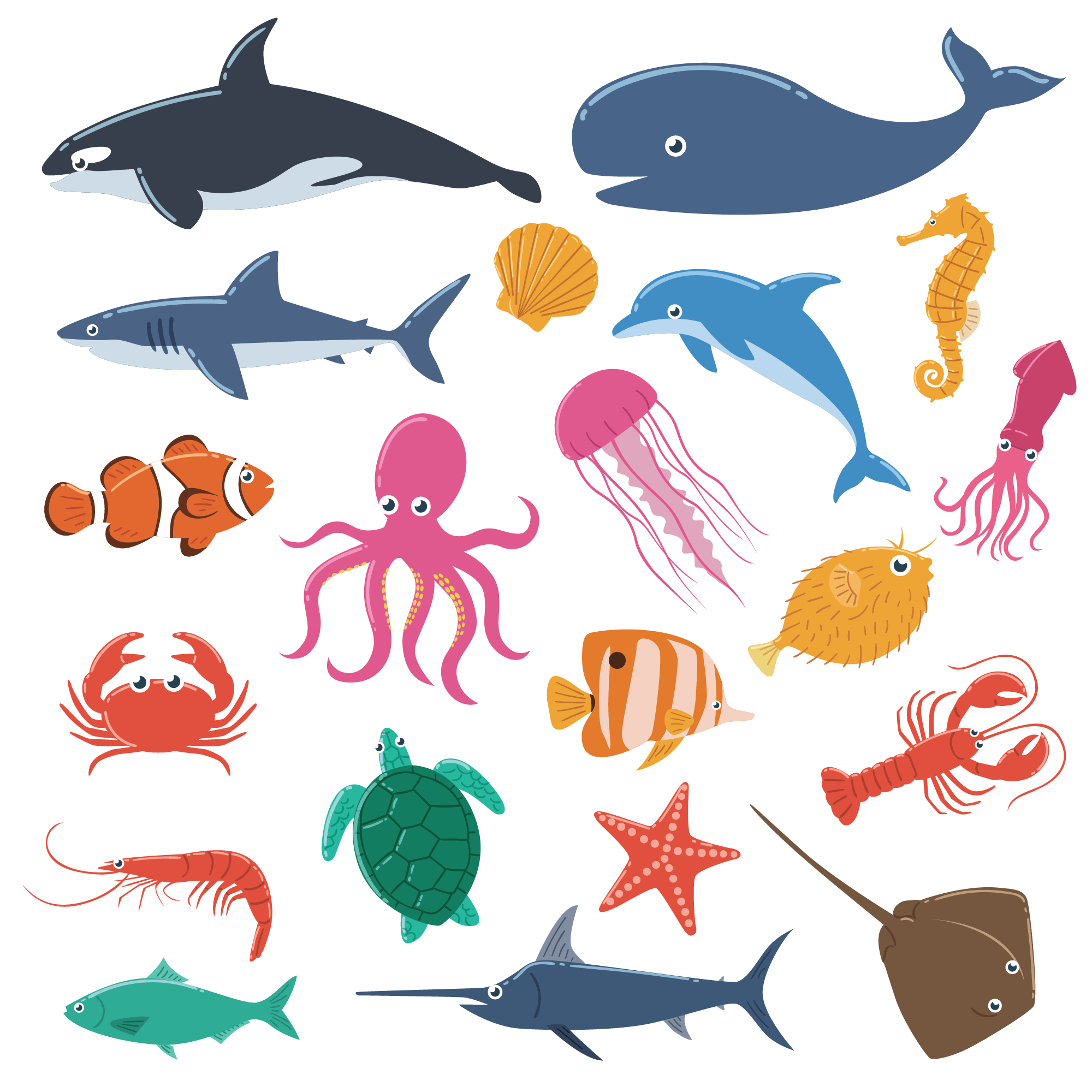 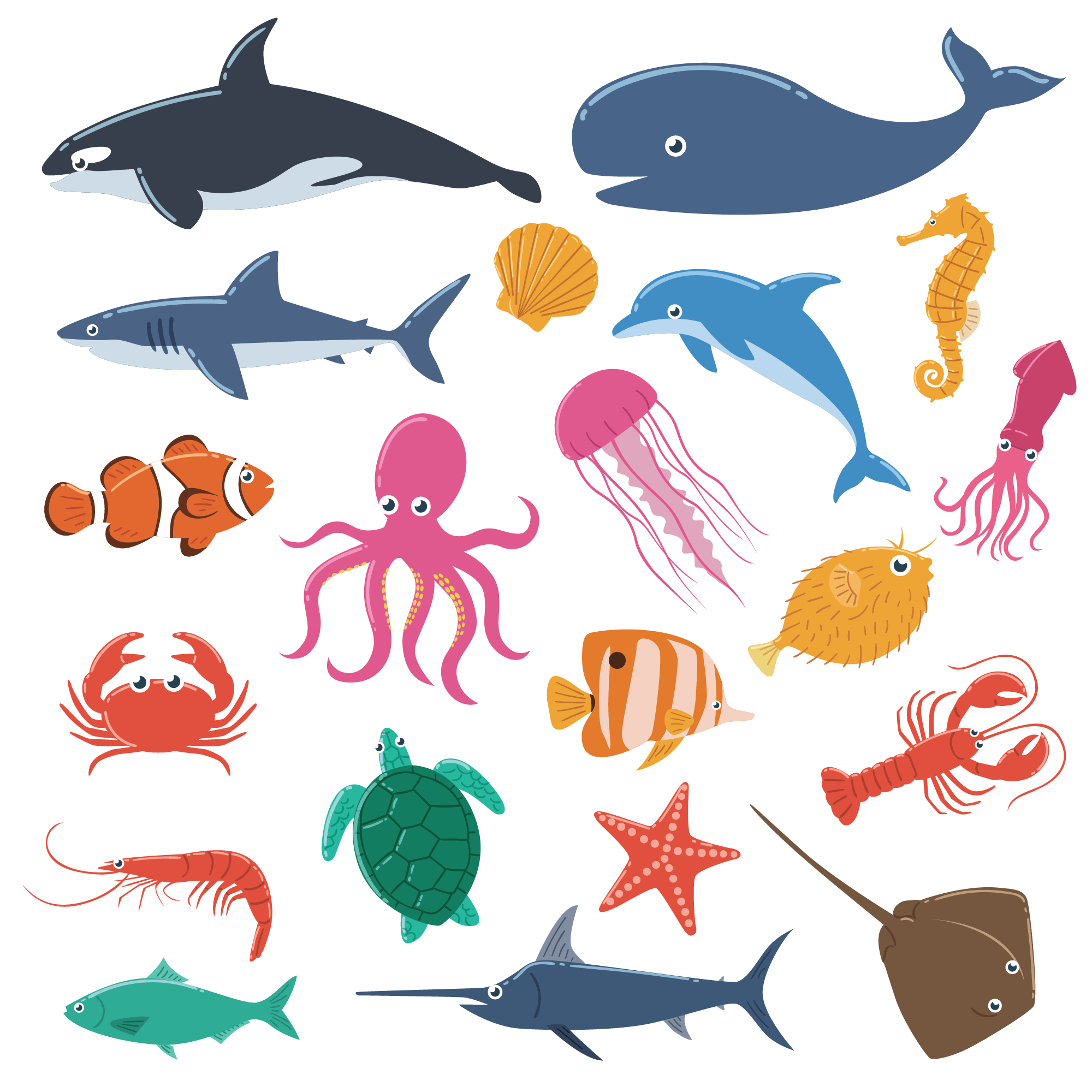 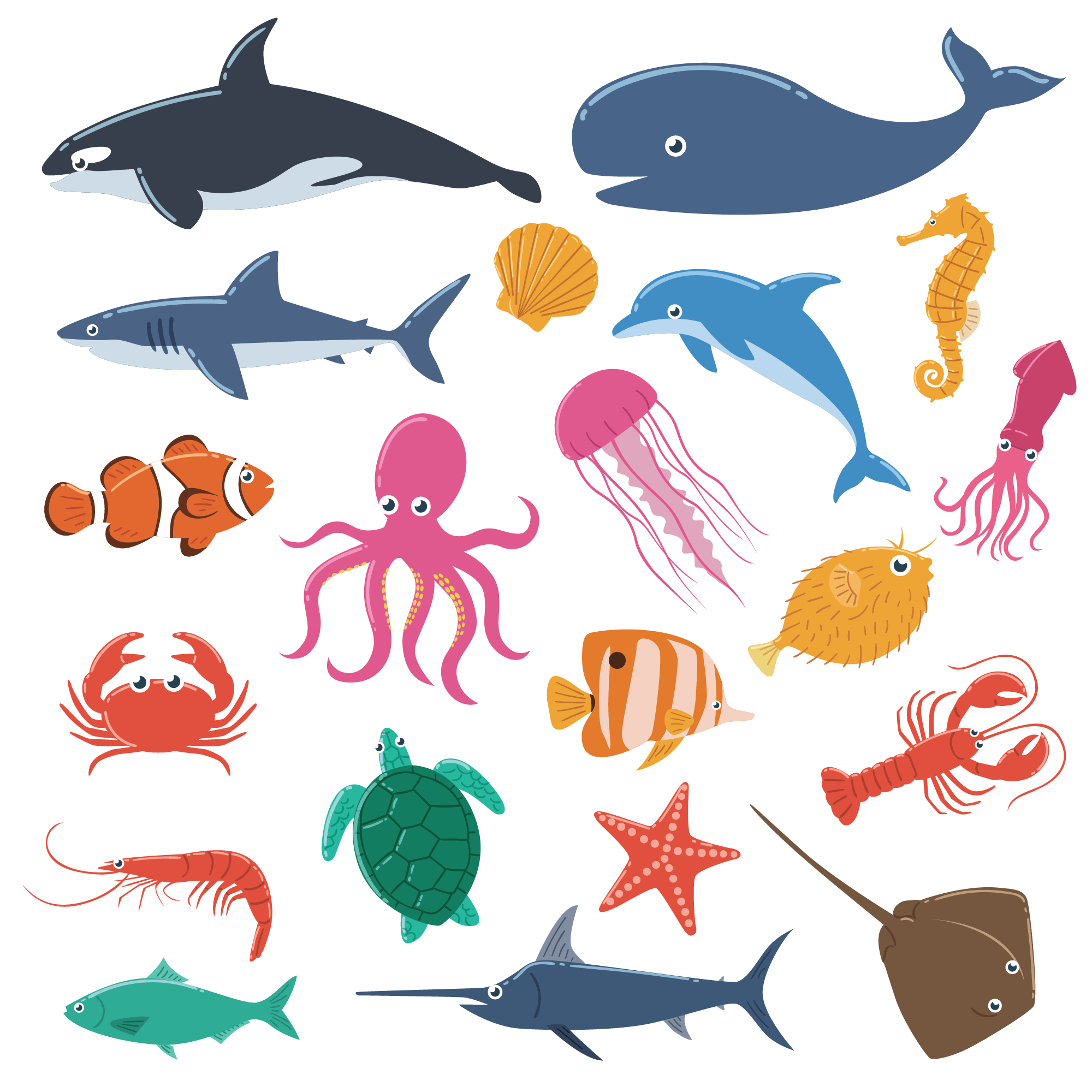 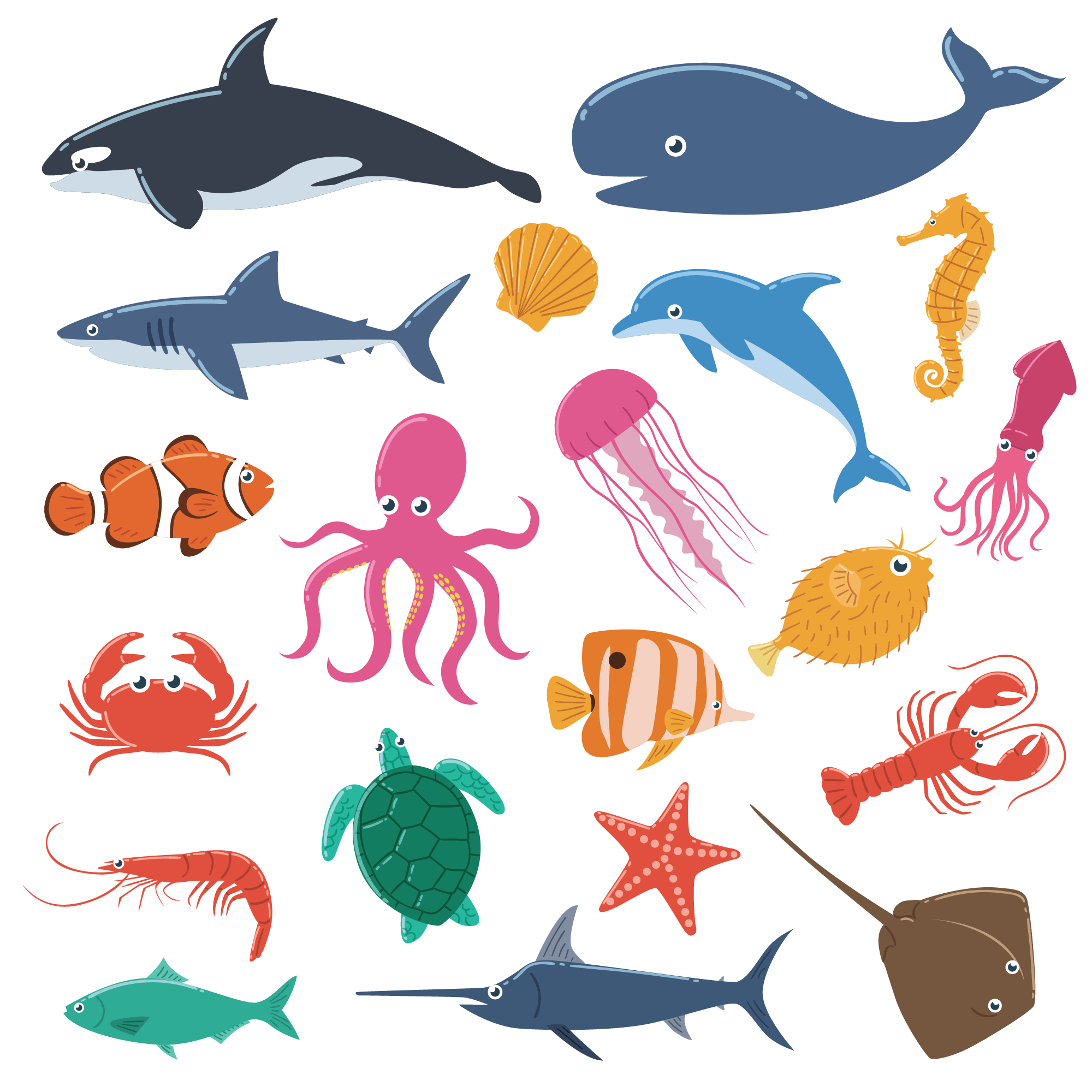 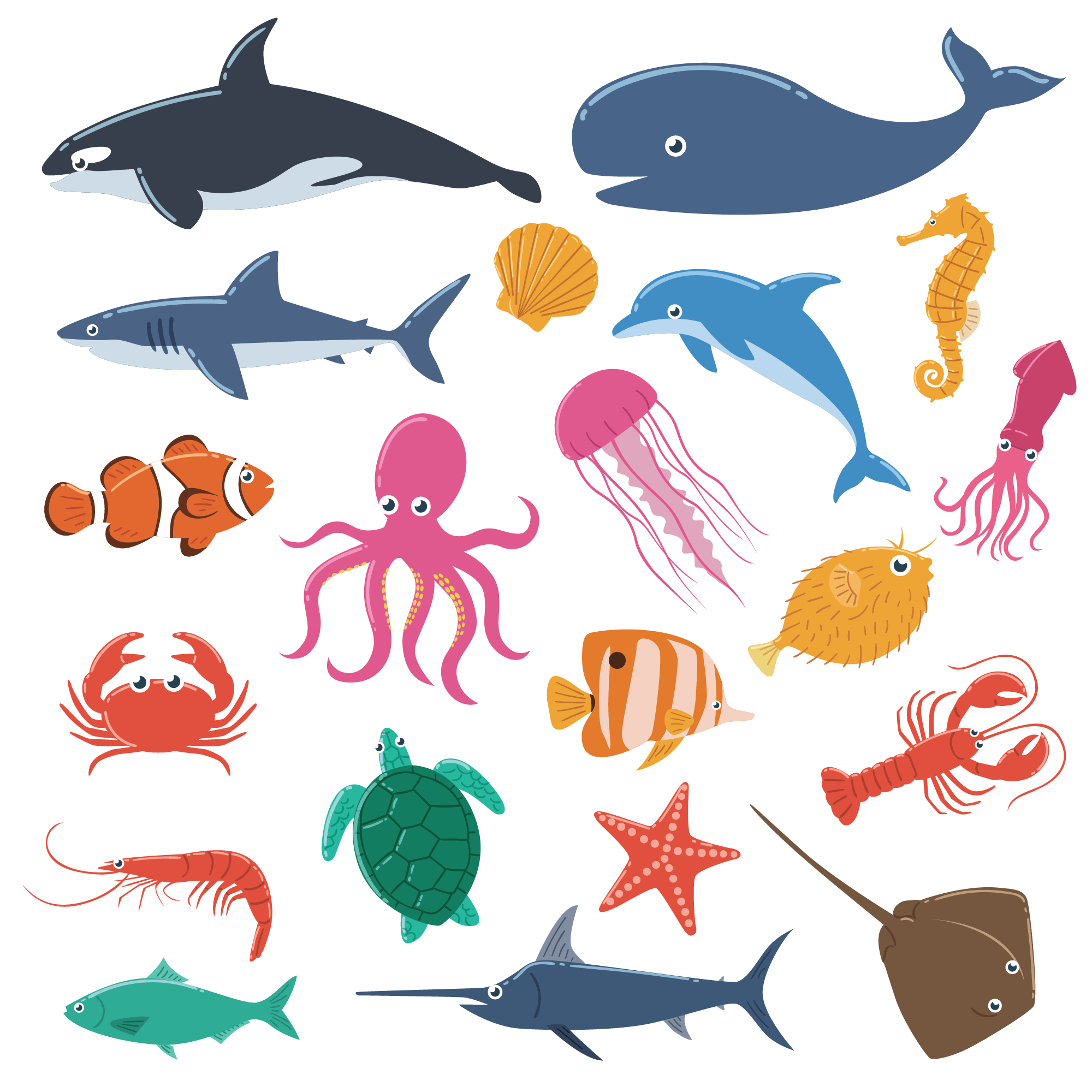 56 + 8
72 – 7
48 + 7
8 + 32
47 + 8
92 – 52
70 – 6
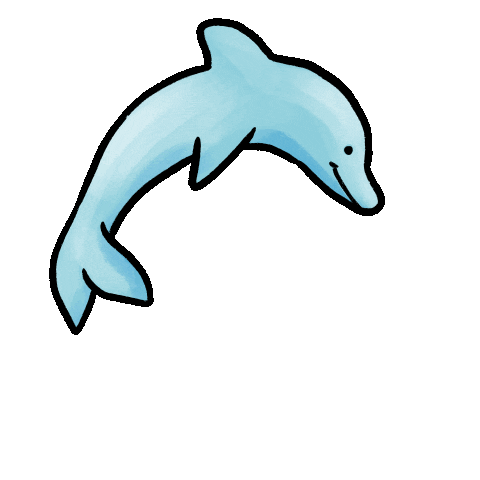 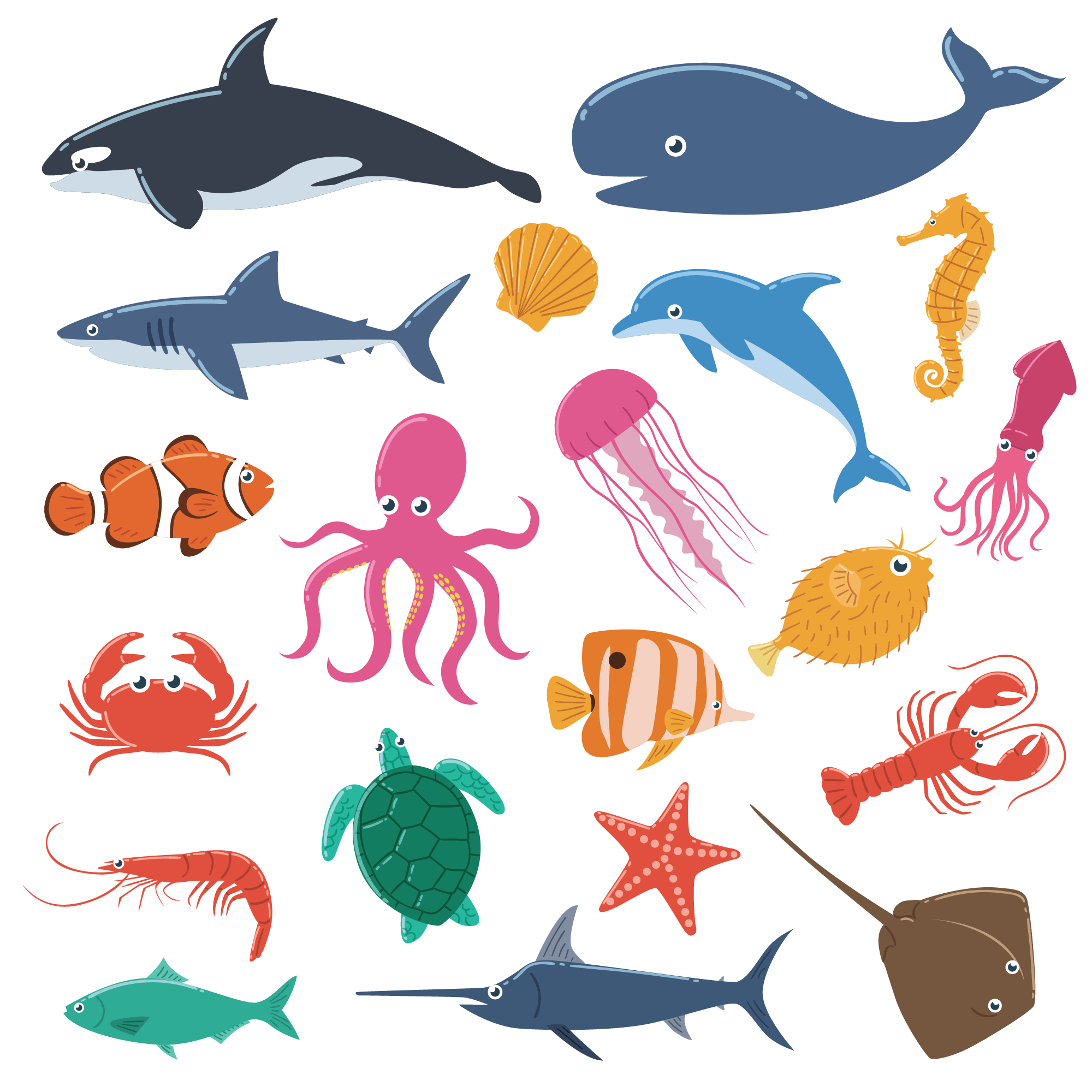 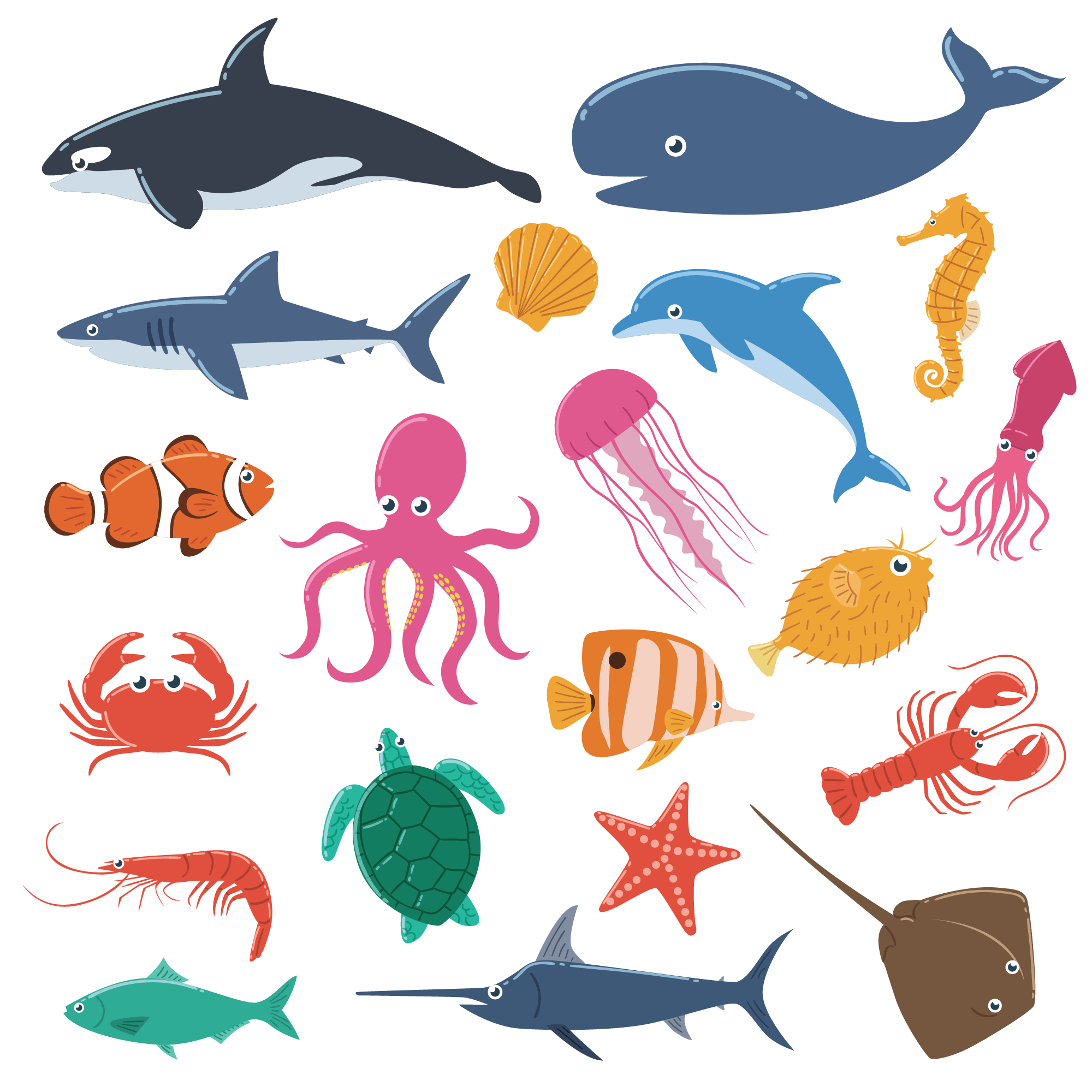 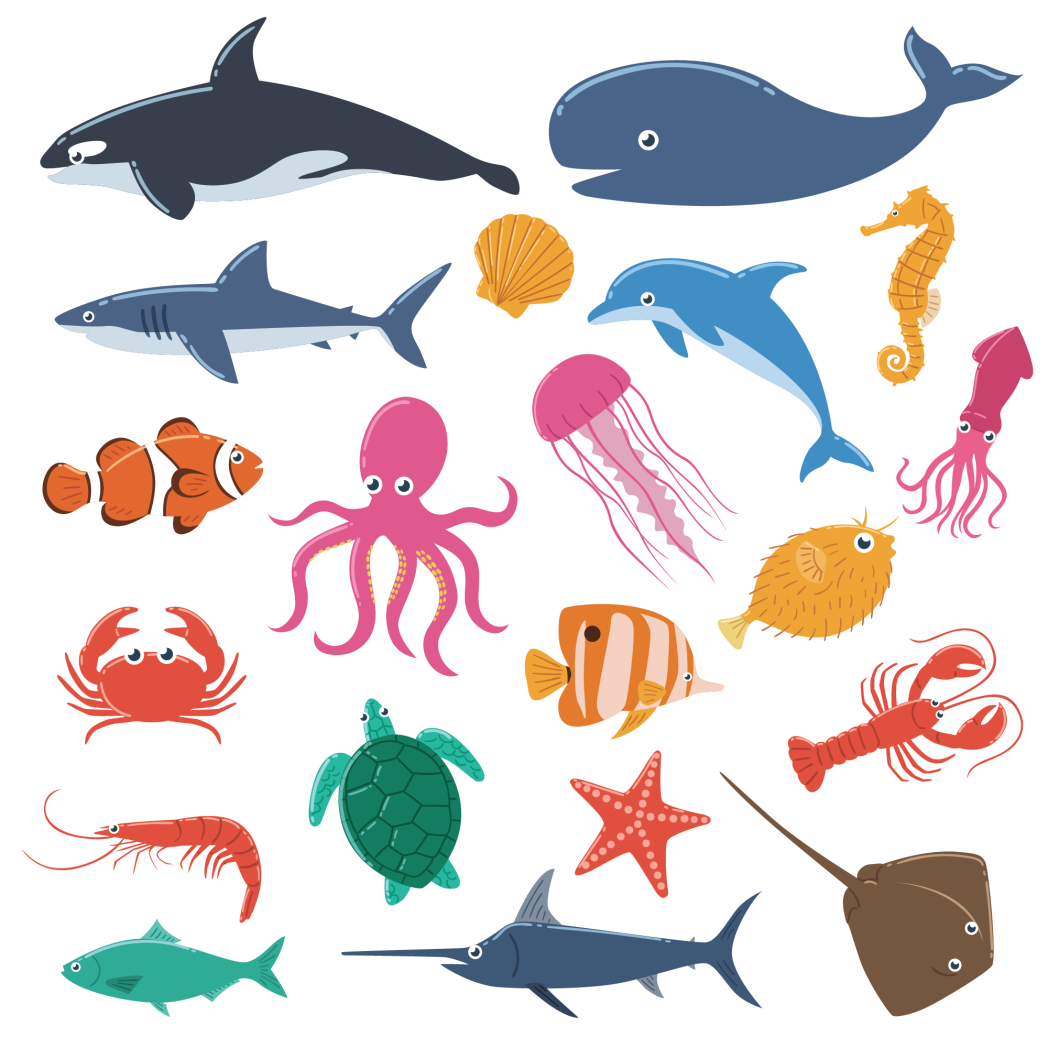 3
>;  <;  =    ?
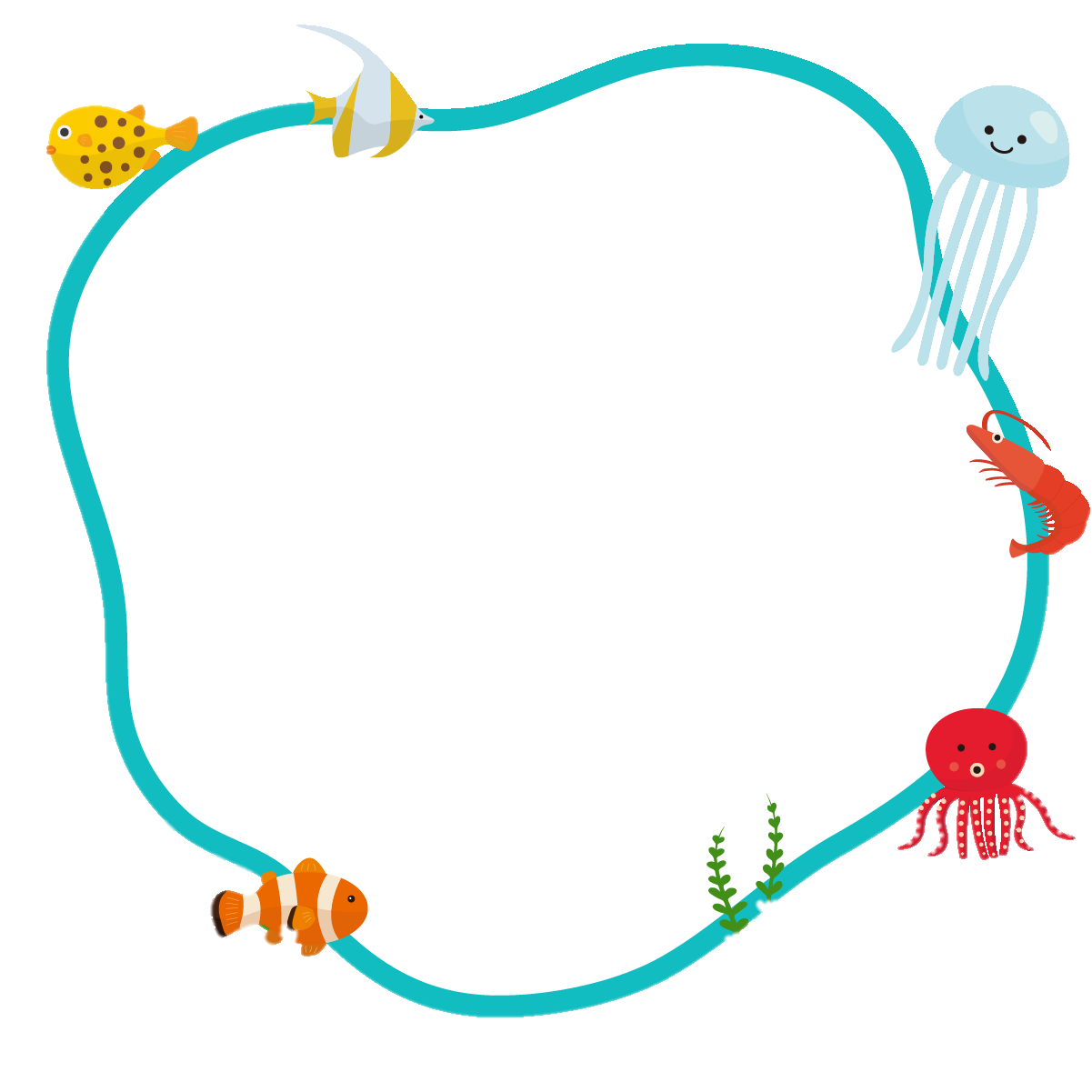 ?
<
67 + 10          76 + 10
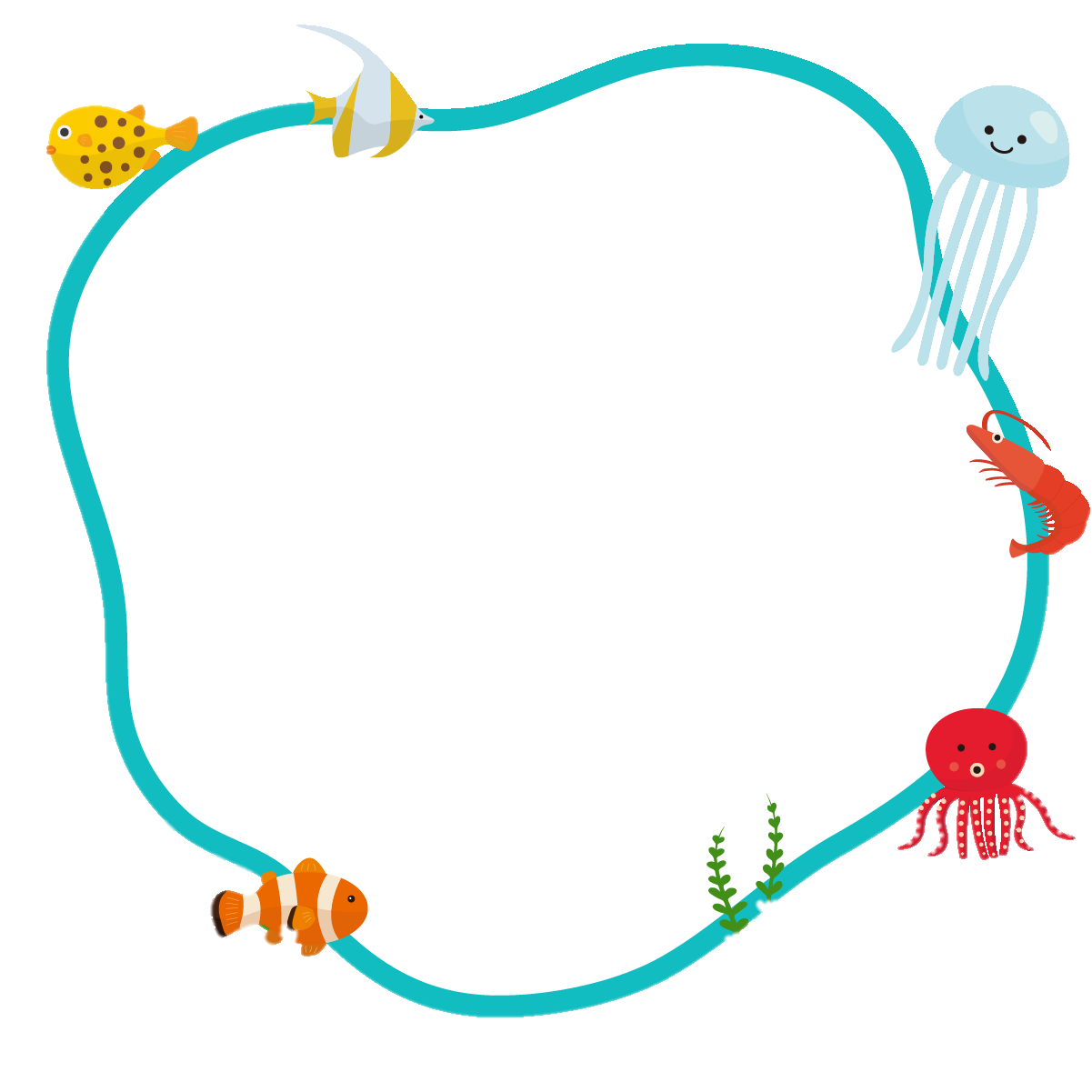 ?
=
33 + 8          38 + 3
<
?
45 – 6          46 – 5
86 – 40           80 – 46
?
>
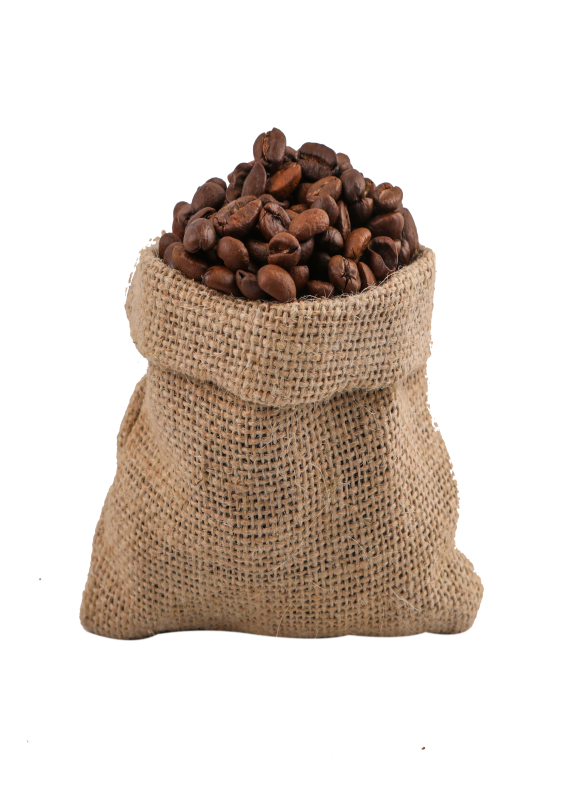 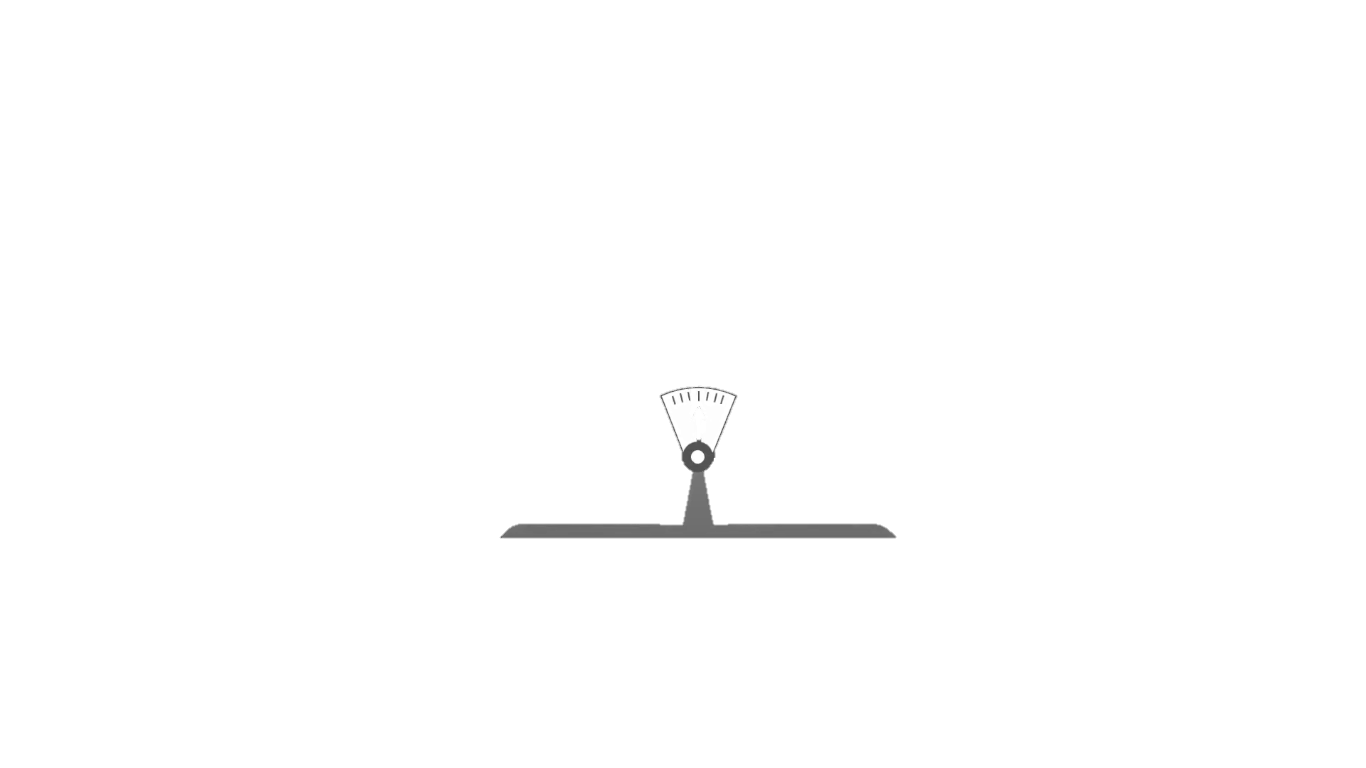 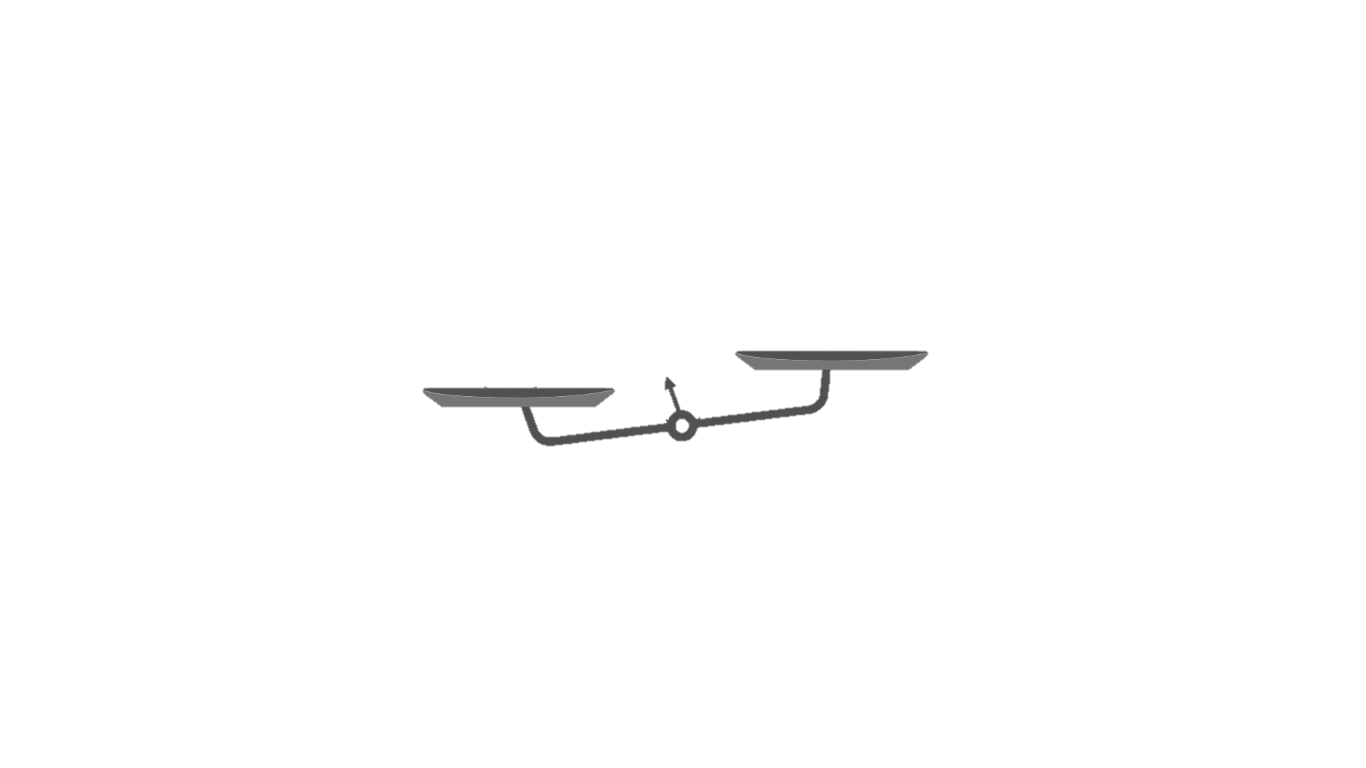 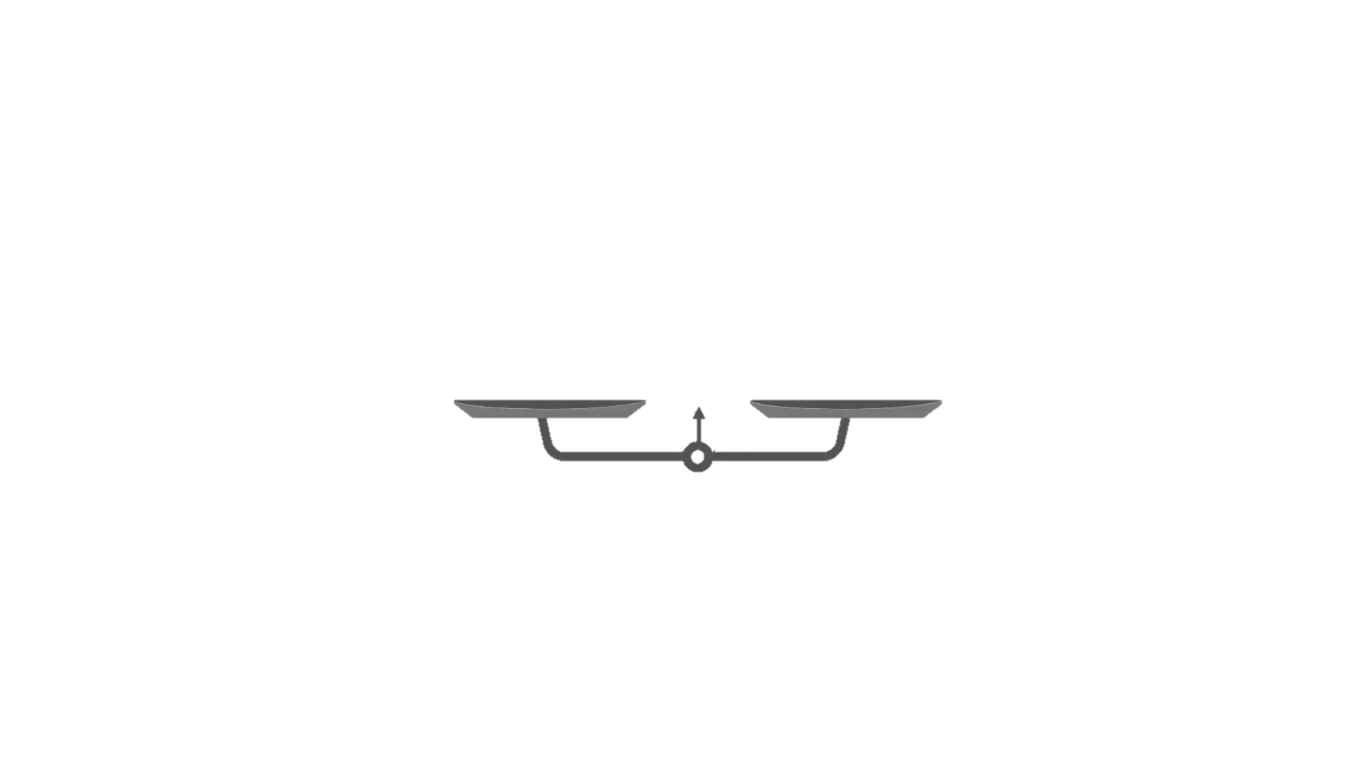 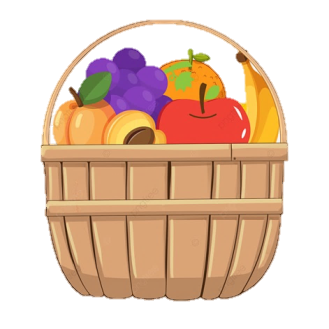 9 kg
3 kg
Lấy hai trong ba túi gạo nào đặt lên đĩa cân bên phải để hai bên thăng bằng?
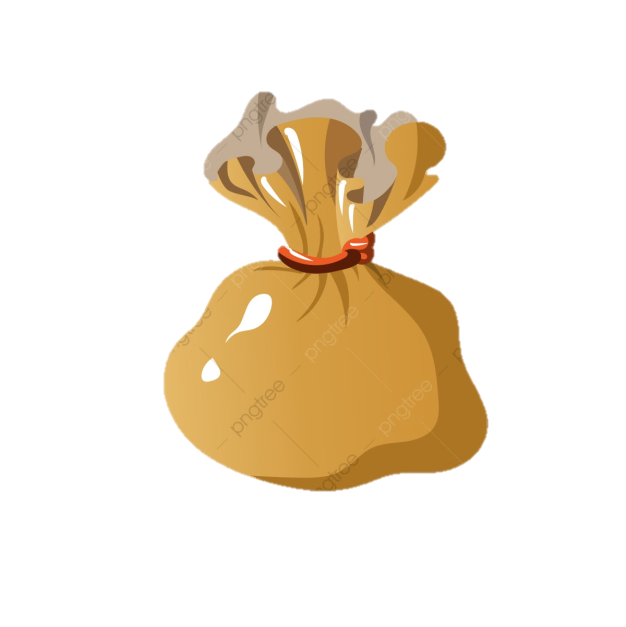 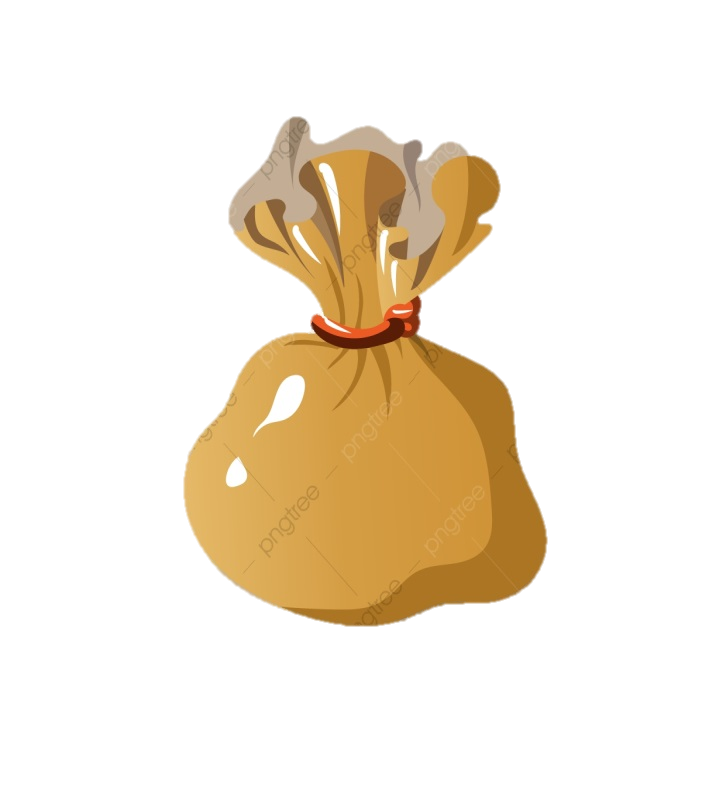 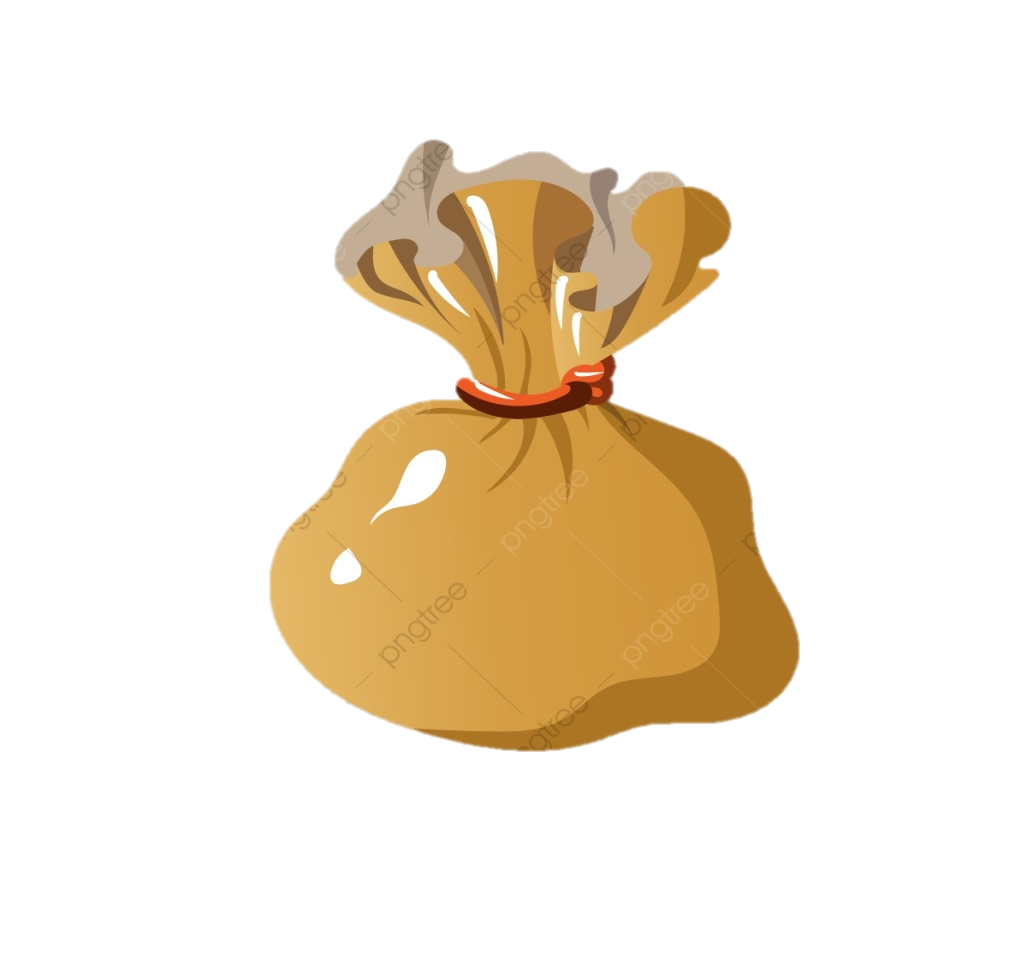 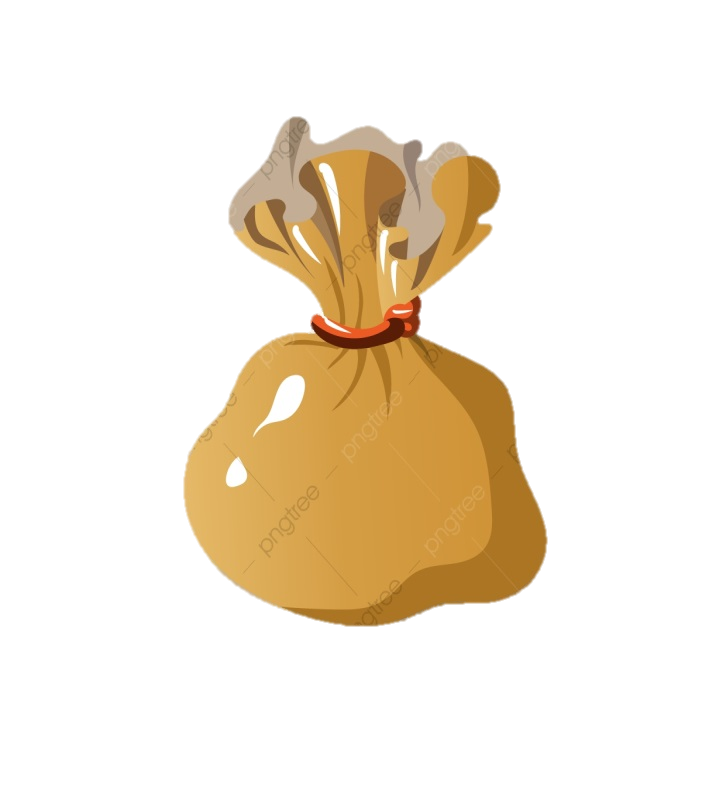 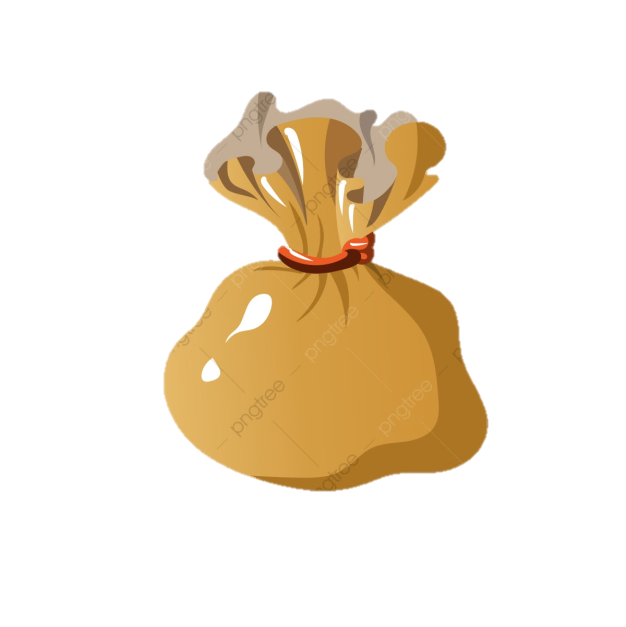 5 kg
6 kg
7 kg
6 kg
5 kg
2
3
1
CỦNG CỐ - DẶN DÒ
THANK YOU
Tạm biệt và hẹn gặp lại
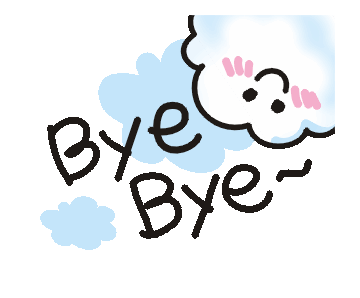